2022. október 03.
PÁLYAVÁLASZTÁSI SZÜLŐI ÉRTEKEZLET
1
KÖZÉPISKOLÁK
2
*A művészeti és a pedagógiai képzést nyújtó intézmények továbbra is szakgimnáziumként működnek.
TECHNIKUM
Először ágazatválasztás
10. évfolyam után: szakmaválasztás
A tananyag megegyezik a gimnáziumival az érettségi tárgyakból: 
matematika, 
magyar, 
történelem
egy idegen nyelv
5. érettségi tárgy: szakmai vizsga
Technikusi vizsga = emelt szintű érettségi → szakirányú egyetemi felvételinél többletpontot jelent
Az ötödik év végén: érettségi bizonyítvány + technikusi oklevél
Ösztöndíj
3
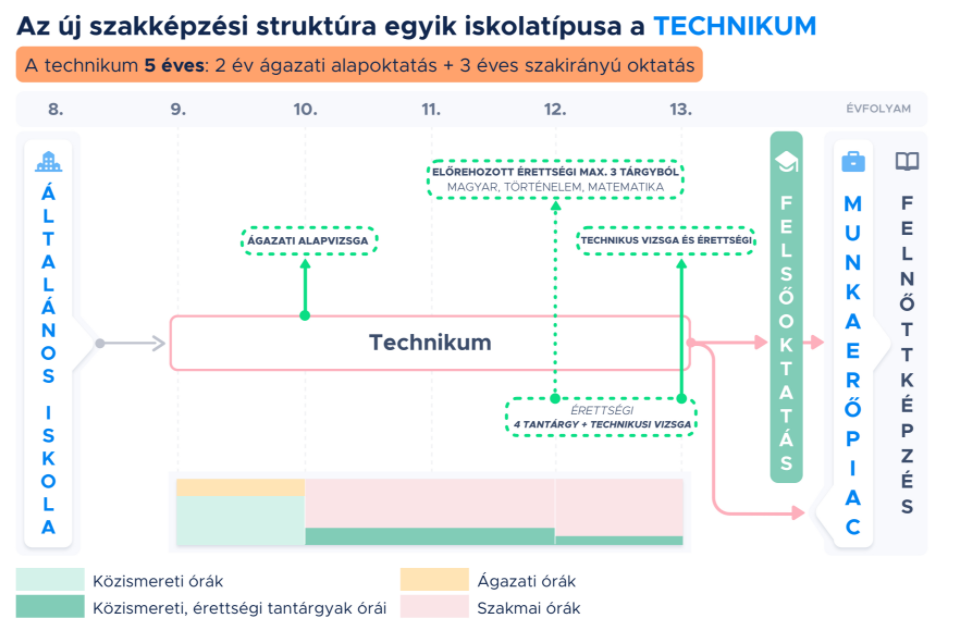 4
SZAKKÉPZŐ ISKOLA
Először ágazatválasztás
9. évfolyam után: szakmaválasztás
A 9. évfolyam után a technikummal még átjárható a rendszer.
2 évig szakmatanulás – általában vállalati körülmények között
1. év: ösztöndíj
2-3. év: munkaszerződés → jövedelem
5
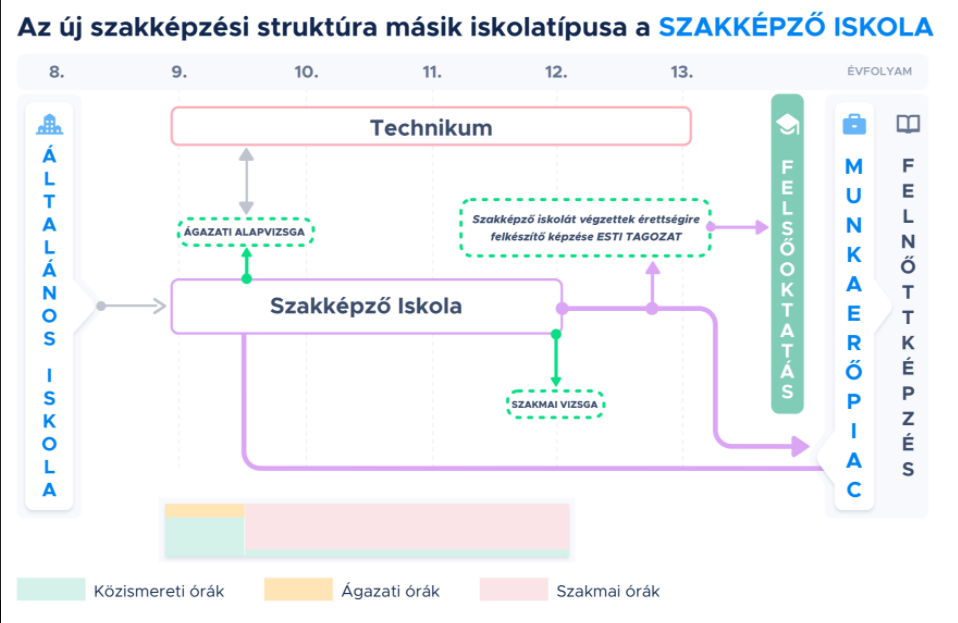 6
SZAKKÉPZÉSI CENTRUMOK + SE
Budapesti Gazdasági Szakképzési Centrum https:bgszc.hu/iskolaink	(21 intézmény)
Budapesti Gépészeti Szakképzési Centrum	https://gszc.hu/iskolaink/	(13 intézmény)
Budapest Műszaki Szakképzési Centrum	https://bmszc.hu/tagintezmenyek/ (12 intézmény)
Budapesti Komplex Szakképzési Centrum	https://bkszc.hu/intezmenyek/ (14 intézmény)
Vendéglátás, turizmus, faipar, kézművesipar, építőipar, szépészet stb.
Ceglédi Szakképzési Centrum		http://ceglediszc.hu/		(6 intézmény)
Semmelweis Egyetem középfokú szakképző iskolái 							(4 intézmény)
https://semmelweis.hu/oktatas/szak-es-rezidenskepzes/kozepfoku-szakkepzo-iskolak/
7
KÉTTANNYELVŰ ÉS NYELVI ELŐKÉSZÍTŐS OSZTÁLYOK
GIMNÁZIUMOKBAN ÉS TECHNIKUMOKBAN
8
KIFIR „KIFIR tanulmányi terület kereső program”
https://www.kir.hu/KIFIR2/TTJegyzekKereso/
(A napokban várható)
Keresési lehetőség az adatbázisban:
megyék,
városok,
Intézménytípusok stb. szerint.

OH: „OM azonosítók és tanulmányi területek jegyzéke a középfokú iskolai felvételihez” – nyomtatott példány
intézmény OM azonosító száma
feladatellátási helynek/helyeknek a kódja
tanulmányi területek rövid leírása
(megjelenés: január eleje)
↓
Letölthető formátumban (pdf)
az Oktatási Hivatal honlapján
Kb. december elején
KÖZÉPISKOLÁK ADATBÁZISA
9
A FELVÉTELI ELJÁRÁS MENETE
10
A FELVÉTELI ELJÁRÁS MENETE
11
A FELVÉTELI ELJÁRÁS MENETE
12
A FELVÉTELI ELJÁRÁS MENETE
13
PONTSZÁMÍTÁSI MÓDSZEREK
14
JAG (Monor), Teleki (Gyömrő): 
Ha szeretnék, hogy mi továbbítsuk a lapot → leadási határidő: nov. 25. (péntek) 
Egyéb intézmény: szülő intézi

SNI, BTM: csatolni a jelentkezési laphoz:
a szakértői véleményt
szülői kérelmet
Ekkora már megvannak: 
a félévi jegyek
az írásbeli vizsga pontszámai
15
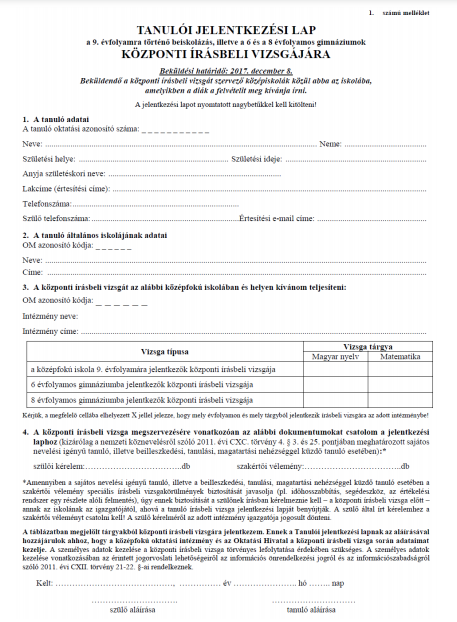 JELENTKEZÉSI LAP A KÖZPONTI ÍRÁSBELI VIZSGÁRA
16
A TANULÓ ADATAI:
Oktatási azonosító
Név
Születési hely, idő
Anyja születéskori neve
Lakcím (értesítési cím)
Telefonszám
Értesítési e-mail cím

A TANULÓ ÁLTALÁNOS ISKOLÁJÁNAK ADATAI:
OM azonosító kód: 032501
Az iskola neve: Maglódi Vermesy Péter Általános Iskola és Alapfokú Művészeti Iskola
Címe: 2234 Maglód, Fő utca 1-9.

A KÖZPONTI ÍRÁSBELI VIZSGÁRA KIVÁLASZTOTT INTÉZMÉNY ADATAI:
OM azonosító kód: 032583
Az iskola neve: Teleki László Gimnázium
Címe: 2230 Gyömrő, Szent István út 69-71.
JELENTKEZÉSI LAP A KÖZPONTI ÍRÁSBELI VIZSGÁRA
17
FONTOS:
Ez a jelentkezési lap csak a központi írásbeli vizsgára vonatkozik, nem tévesztendő össze a felvételi eljárásban használatos jelentkezési lappal! 
A tanuló maga dönti el, melyik vizsgaszervező intézménybe nyújtja be a jelentkezési lapját (=hol írja a felvételit).
A központi írásbeli helyszíne független a jelentkezésektől és a jelentkezési sorrendtől.
A központi írásbeli vizsgát szervező iskola minden hozzá forduló tanuló jelentkezését köteles fogadni. 
Egy tanuló csak egy intézménybe jelentkezhet központi írásbeli vizsgára. 
A tanuló teljesítményének megítélését a központi írásbeli vizsga választott helyszíne nem befolyásolhatja.
JELENTKEZÉSI LAP A KÖZPONTI ÍRÁSBELI VIZSGÁRA
18
A középiskolák az SNI, BTMN-es tanulókra vonatkozó speciális felvételi követelményeket egyedileg határozzák meg → A felvételi tájékoztató tartalmazza ezeket.
Az írásbeli vizsgára való jelentkezés előtt tisztázni kell a középiskolával a helyi speciális szabályokat. 
Az SNI tanuló a szakértői véleményben leírtak alapján a kiválasztott középfokú iskolától kérheti a központi írásbeli vizsga egyik vagy mindkét tárgya alól a felmentést. 
Felmentés esetén más módon mérik fel a tanuló tudását, és bírálják el felvételi jelentkezését. 
A tanuló vizsgára történő jelentkezéskor – a vizsgaszervezést érintő speciális körülményekre, illetve eszközökre vonatkozó – kérelmet nyújthat be. Lehetséges kedvezmények:
Időhosszabbítás
Segédeszköz használata (számológép, helyesírási szótár stb.)
A vizsga meghatározott részeinek értékelése alóli felmentés (pl. helyesírás)
SNI, BTMN-ES TANULÓK AZ ÍRÁSBELI VIZSGÁN
19
A központi írásbeli vizsgára vonatkozó speciális elbírálást minden esetben írásos kérelemben kell igényelni – a központi írásbeli vizsga előtt – a vizsgaszervező iskolában. 
A kérelmet és a szakértői véleményt a központi írásbeli vizsgára történő jelentkezéskor a jelentkezési lappal együtt kell benyújtani a vizsgaszervező iskolához. 
A kérelmet a vizsgaszervező iskola igazgatója bírálja el → a szakértői vélemény alapján dönt a biztosítandó kedvezményekről. 
A határozatot a központi írásbeli vizsga előtt eljuttatja a tanulóhoz és a szülőhöz.
SNI, BTMN-ES TANULÓK AZ ÍRÁSBELI VIZSGÁN
20
A KÖZPONTI ÍRÁSBELI VIZSGA
A vizsga részei:
magyar nyelv (45 perc)
matematika (45 perc)
A két feladatlap kitöltése között: 15 perc szünet 

„A vizsgatesztek elsősorban nem tantárgyi, lexikális tudást mérnek, hanem azokat az eszköztudás körébe tartozó képességeket és készségeket, amelyek a középiskolában való eredményes továbbtanuláshoz szükségesek.”
Előző évi feladatsorok, megoldókulcsok: az Oktatási Hivatal honlapján
http://www.oktatas.hu/kozneveles/kozepfoku_felveteli_eljaras/kozponti_feladatsorok
21
A FELADATLAPOK ÉRTÉKELÉSE, MEGTEKINTÉSE
ÉRTÉKELÉS:
Egységes értékelés – megoldókulcsok alapján 
Maximális pontszám: 50 pont / tantárgy

A FELADATLAPOK MEGTEKINTÉSE:
A kiértékelt dolgozatokat a vizsgázó és szülője megtekintheti.
Azokról kézzel vagy elektronikus úton másolatot készíthet. → FOTÓ! 
A hivatalos javítási-értékelési útmutatótól eltérő értékelés esetén az értékelésre észrevételt tehet. 
A vizsgázó észrevételeit a megtekintést követő első munkanap végéig – tizenhat óráig – írásban adhatja le.
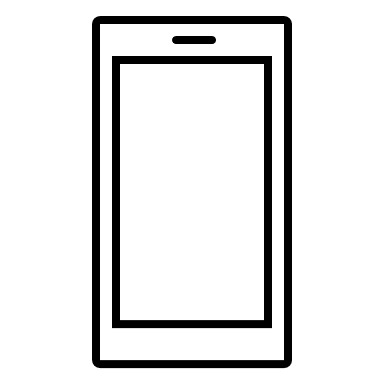 22
JAVASLATOK, TIPPEK
Központi felvételi vizsga:
Érdemes a legközelebbi intézmények egyikében írni.
A vizsga előtti este már ne készüljenek a gyerekek.
Ünnepi öltözet a vizsgán, de elsődleges a kényelem.
Legyen a gyerekeknél diákigazolvány / személyi – ezzel azonosítják magukat.
Tollból legyen több.
Innivaló + nasi (a szünetre)
Kísérjük el a gyerekeket.
9.30-ra érkezzünk, hogy legyen idő a termet megtalálni.
A megoldókulcs a vizsga napján 13 órától fent van az OH honlapján ↔ Ne ragaszkodjunk hozzá, hogy a gyermek megnézze. 
23
A FELVÉTELI LAPOK
AZ ÁLT. ISKOLA ÁLLÍTJA ELŐ A KIFIR-RENDSZERBEN → TOVÁBBÍTJA
KÖZÉPISKOLÁK
OKTATÁSI HIVATAL
24
KÓDOK A FELVÉTELI LAPOKHOZ
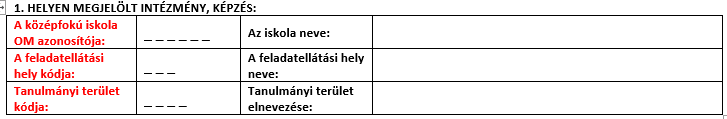 PÉLDA
25
A jelentkezési lap keletkezése:
A szülő a KIFIR felületen kiválasztja az iskolát, a tanulmányi területet és a választott nyelvet. Beállítja az iskolák sorrendjét. Jelzi az osztályfőnöknek, ha készen van
Az osztályfőnök felviszi a rendszerbe a tanuló érdemjegyeit. 
Az osztályfőnök kinyomtatja az elkészült jelentkezési lapokat.
A szülő a nyomtatott lapokat ellenőrzi, és ha minden adatot rendben talál, akkor aláírja azokat. A lapokat a tanulónak is alá kell írnia. Ha hibát talál benne, akkor jelzi az osztályfőnöknek, aki elkészíti és elküldi a javított lapokat.
Az osztályfőnök aláírja a visszaküldött lapokat.
Iskolánk igazgatója aláírja a továbbtanulási lapokat.
A 8.-os osztályfőnökök borítékolják a jelentkezési lapokat.
Az iskola titkársága postázza a jelentkezési lapokat.
Aláírt jelentkezési lapok beérkezése az iskolába: LEGKÉSŐBB február 15.
Postázási határidő: február 22.
26
ISKOLAVÁLASZTÁS, RANGSOR
Célszerű legalább 3-4 iskolát megjelölni. (Felső korlát nincs!)
Egy iskolán belül több tanulmányi területet is megjelölhetünk.
Nem kell, hogy egy intézmény különböző tagozatai egymást kövessék a jelentkezési lapon.
A rangsor végén legyen egy gyenge iskola (vészhelyzet esetére).
A középiskolák nem látják, hányadik helyen jelöltük meg őket.
Március 17.: a jelentkezők felvételi jegyzéke („rangsor”) az iskolák honlapján – minden iskola minden tanulmányi területére
A tanuló vagy sorszámot kap, vagy elutasítást.
Elutasítás: a tanuló nem teljesítette a felvételi iskolai követelményeit.
Sorszám: a rangsorban elfoglalt hely (ez nem azt jelenti, hogy felvételt nyert)
Március 21.-22.: módosító időszak
Sorrendet lehet változtatni.
Új iskolát nem lehet felvenni, törölni nem lehet.
A már megjelölt iskolában új tanulmányi területet lehet felvenni, de csak az iskolával történt egyeztetés után.
Április 28.: egyeztetett felvételi jegyzék
Az Oktatási Hivatal a tanuló egyetlen felvételi kérelmét nyilvánítja elfogadottnak.
27
Végül néhány praktikus dolog…
Használják rendszeresen a KRÉTA naplót szülői hozzáféréssel. (110/37)

Az Információk/bizonyítványok menüpontból töltsék le a tanuló régebbi bizonyítványait és ellenőrizzék a jegyeket a továbbtanulási lapon.

Frissítsék az iskolai nyilvántartásban a személyes adataikat. (lakcím, postázási cím, e-mail cím, telefonszám)
28
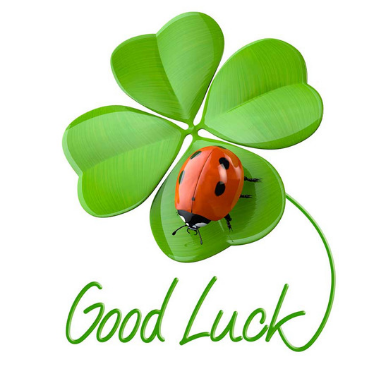 Köszönöm a figyelmüket!
29